How to make AudioSlides
Editorial office of Endocrinology and Metabolism
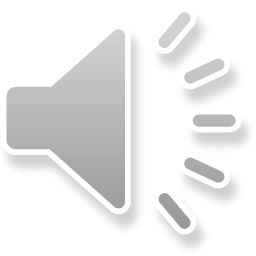 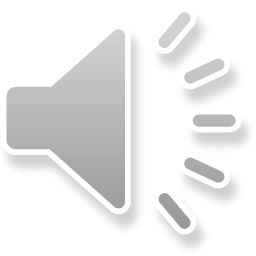 What is AudioSlides?
AudioSlides are short, webcast-style presentations that are shown next to online articles in EnM. 

This format gives authors the opportunity to present their research in their own words, helping readers understand quickly what the paper is about and determine its relevance.

AudioSlides could be easily made by PowerPoint slides.
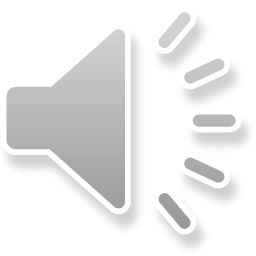 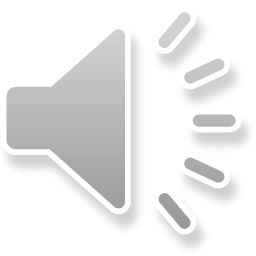 Step 1: Watch sample flash movie in EnM website
Go to https://e-enm.org/ and find an article that has a ‘View AudioSlides’ icon next to the title of the article.

 Click the icon and watch the flash movie already made and uploaded with the online article.
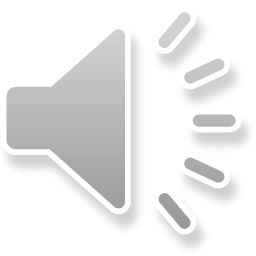 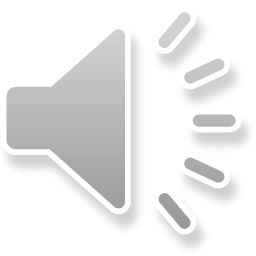 Step 2: Make your own slides with PowerPoint
Make slides that present your paper that are accepted and planned to be published in EnM with PowerPoint.

The number of slides should be 10-15 in length. 

Just imagine that you are preparing a 5 minutes’ length oral presentation.

You could use animations in your slides, such as lining, flying, bounce, pulse etc in your presentation
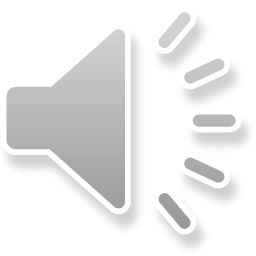 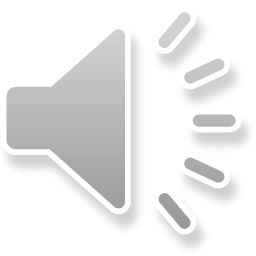 Step 3: Recording your voice
Prepare a microphone that is connected to your computer

Prepare the script for the presentation

Go into a quiet room so that no other noises would interrupt your recording
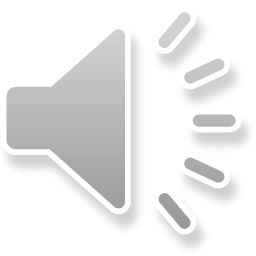 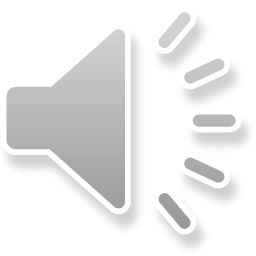 Step 3: Recording your voice
Go to the first slide and click the ‘insert’ icon in PowerPoint menu.

Make sure that microphone is connected and activated in your computer.

Click ‘audio’ → ‘audiorecord’ → record

      if this icon appears in the middle of the slide, it is properly recorded
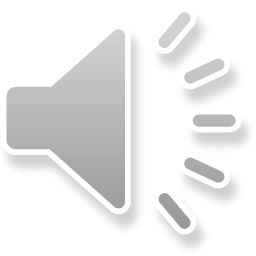 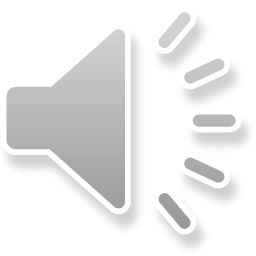 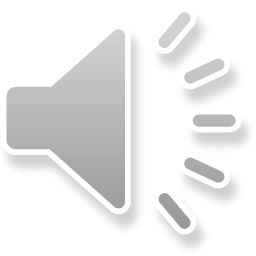 Step 4: Record your presentation
Click      icon , go to ‘replay’ in the menu and click ‘automatic replay’

Make sure that the audiofiles are automatically played in each slide

Go to ‘slideshow’ → ‘record slideshow’ → start from the first slide 

Turnover slides and record; you can use laserpoint by pressing ‘Ctrl’ with the left mouse button
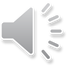 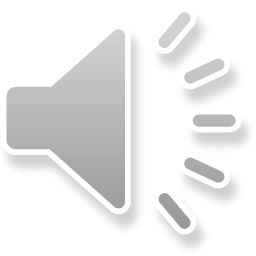 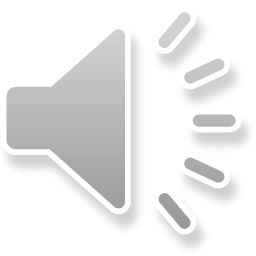 Step 5: Send recorded AudioSlides to the editorial office
Make sure that each slide includes the right voice recording and animation.

Send the recorded audioslides to the editorial office of EnM.

The recorded slideshow will be converted to flash movie and be uploaded in the EnM website.
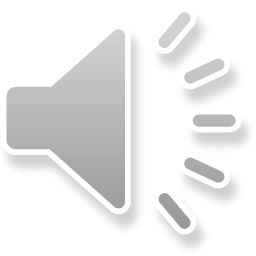 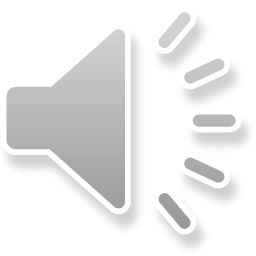 Now let’s get started!!!
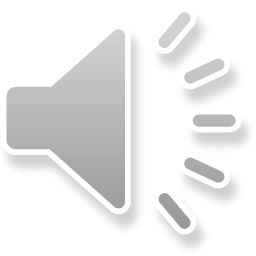 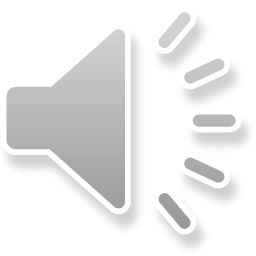